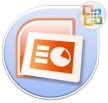 Муниципальное бюджетное дошкольное образовательное учреждения  детский сад  общеразвивающего вида №8
Правила дорожного движения
Подготовила Воспитатель: 
Козлова В.В.
х. Красное
2016 г.
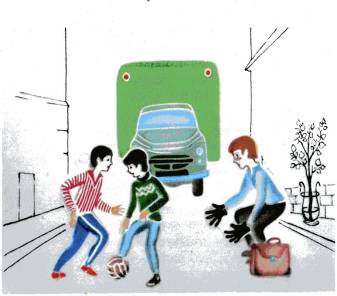 Движение на велосипедах
Движение пешеходов запрещено
Дорожный знак опасный поворот
Спасибо за внимание